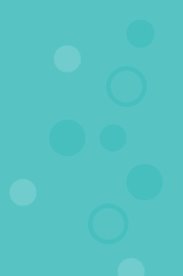 National Apprenticeship Week 
      (5th-11th  February) Resource guide
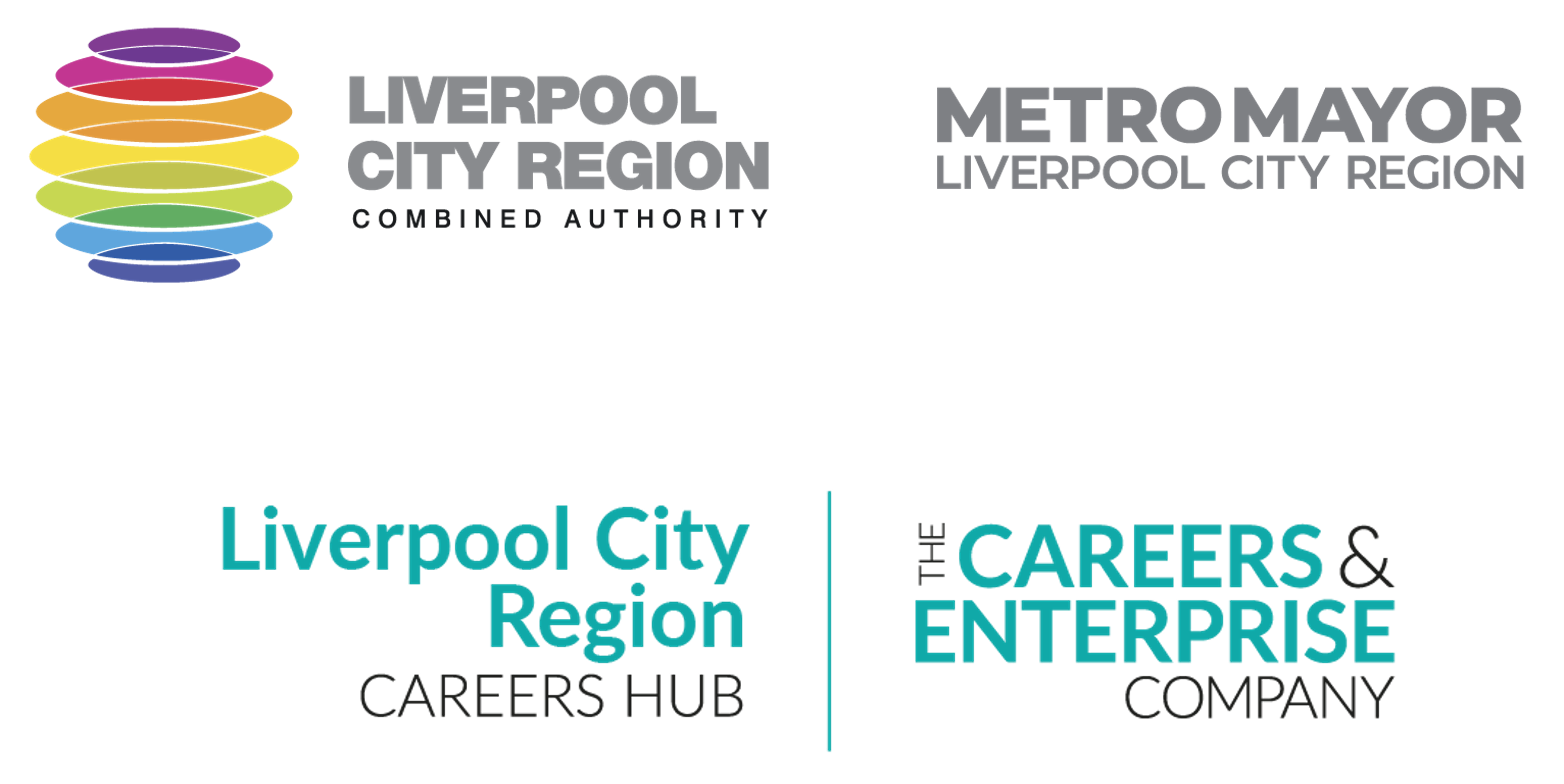 Events
NHS Alder Hey Apprenticeship drop-in sessions on the 5th 7th 9th @11am
Apprenticeships - Alder Hey Children's Hospital Trust

St Helens Chamber Apprenticeship Fair Tuesday 6th February @11am-1:30pm St Helens Chamber Jobs & Apprenticeships Fair - St Helens Chamber

The Learning Foundry Apprenticeships drop-in session Wednesday 7th February @2pm
Apprenticeships Drop-In Session Tickets, Wed 7 Feb 2024 at 14:00 | Eventbrite

MCT Apprenticeship Day Wednesday 7th February @10am The Hive Wirral Apprenticeship Day Tickets, Wed 7 Feb 2024 at 10:00 | Eventbrite

Apprenticeship Event 6th February @3:30pm
The Sovini Group supports the workforce of tomorrow - The Sovini Group

Apprentice information for parents and carers webinar Monday 5th Feb @12pm Apprenticeship crash course for parents, carers and young people advocates | National Apprenticeship Week

Follow our socials for more 
X (Twitter) – @LCRCareersEnt
LinkedIn – Liverpool City Region Careers Hub
Full guide of national events with talks from:
Standard chartered – 5th Feb @11am
Roche – 5th Feb @ 3pm
Jaguar Landover 5th Feb @ 5pm
Minerals Matter 6th Feb @11am
EY 6th Feb @12pm
WPS Degree Apprenticeships 6th Feb @1pm
BAE systems 6th Feb @3pm
Network Rail 8th Feb @11am
find all and more on the link below!
Events | National Apprenticeship Week

National Apprenticeship week school toolkit
Toolkit - National Apprentice Week 2024, 5th - 11th February 2024

NAW Curriculum Resources
Apprenticeships subject resources | Amazing Apprenticeships

Army  Careers Toolkit                                                                 NAW Posters 
Careers Toolkit | BASE (mod.uk)                                   Apprenticeship resources
 
All About Stem NAW Resource Pack                        BBC Bitesize NAW Resource Pack 
 National Apprenticeship Week 2024                       National Apprenticeship Week 2024

NHS NWAS – Apprenticeship Podcast 
Apprenticeships – NWAS – North West Ambulance
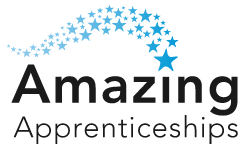 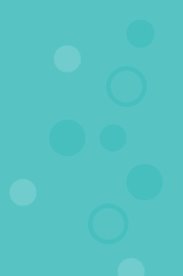 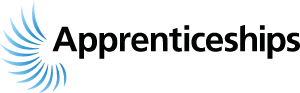 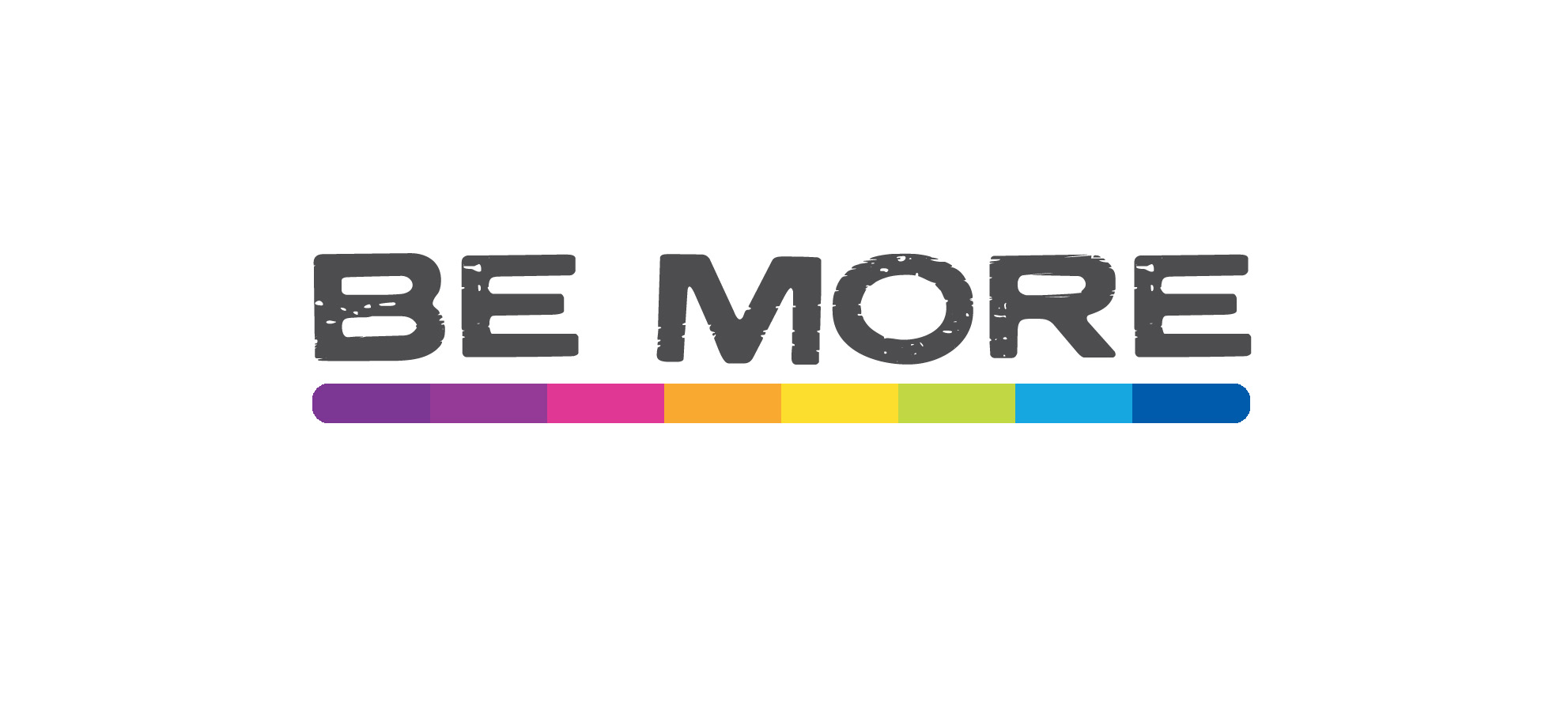 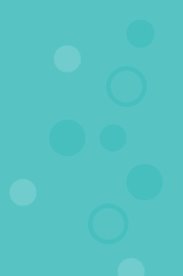 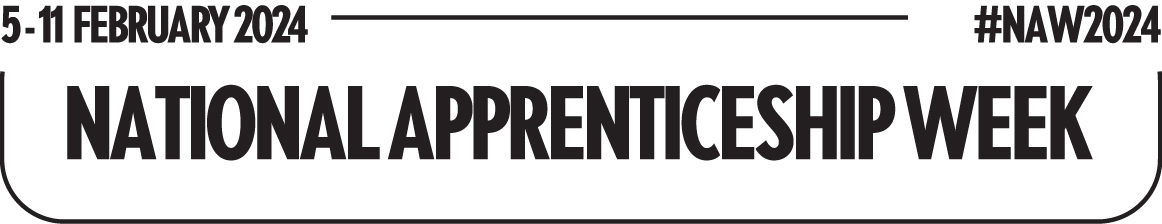 National Apprenticeship Week 5th – 11th February 2024
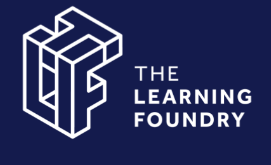 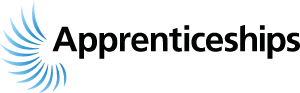 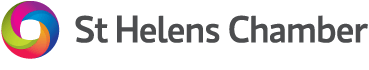 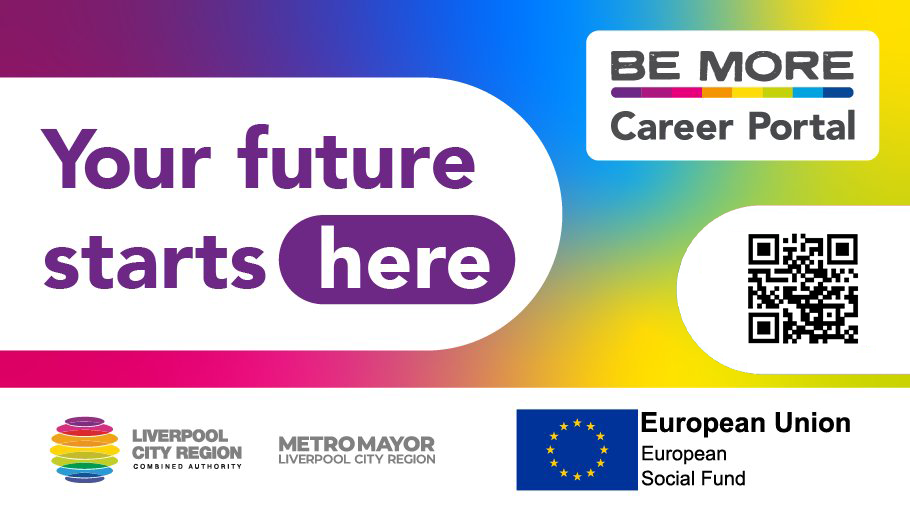 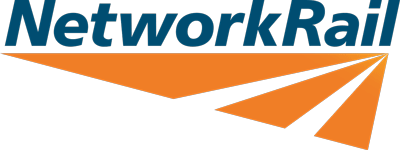 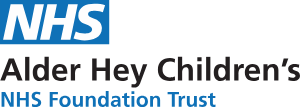